DoD Supply Discrepancy Reporting (SDR) Resource Guide
Ben Breen, DoD Discrepancy/Deficiency Reporting Administrator, DEDSO
February 2023
DAAS WebSDR Information
Access to WebSDR may be obtained by completing an online System Access Request (SAR), from the DAAS web site: DAAS (SAR)  
WebSDR Submission Application website: DAAS Web Portal (dla.mil)
 WebSDR User Guide:  (Located on SDR PRC Webpage) 
https://www.dla.mil/HQ/InformationOperations/DLMS/DLMSPrograms/sdr/ 

DAAS WebSDR Help Desk
Help Desk Support:Commercial: (614) 692-6672 or DSN: 312-850-6672Email: ITOC@dla.mil
Ben Breen, DEDSOFebruary 2023
2
DoD SDR Resources
SDR Procedures: DLM 4000.25, Volume 2, Chapter 17
POC DEDSO Program Office: DEDSO.SDR@dla.mil  
DoD SDR Website: https://www.dla.mil/Defense-Data-Standards/Committees/SDR/ 
 DEDSO SDR Approved DLMS Change (ADC) Index: https://www.dla.mil/Defense-Data-Standards/Resources/ADC/
Defense Enterprise Data Standards Office (DEDSO)
Defense IT Standards for Business Systems of the DoD Supply Chain
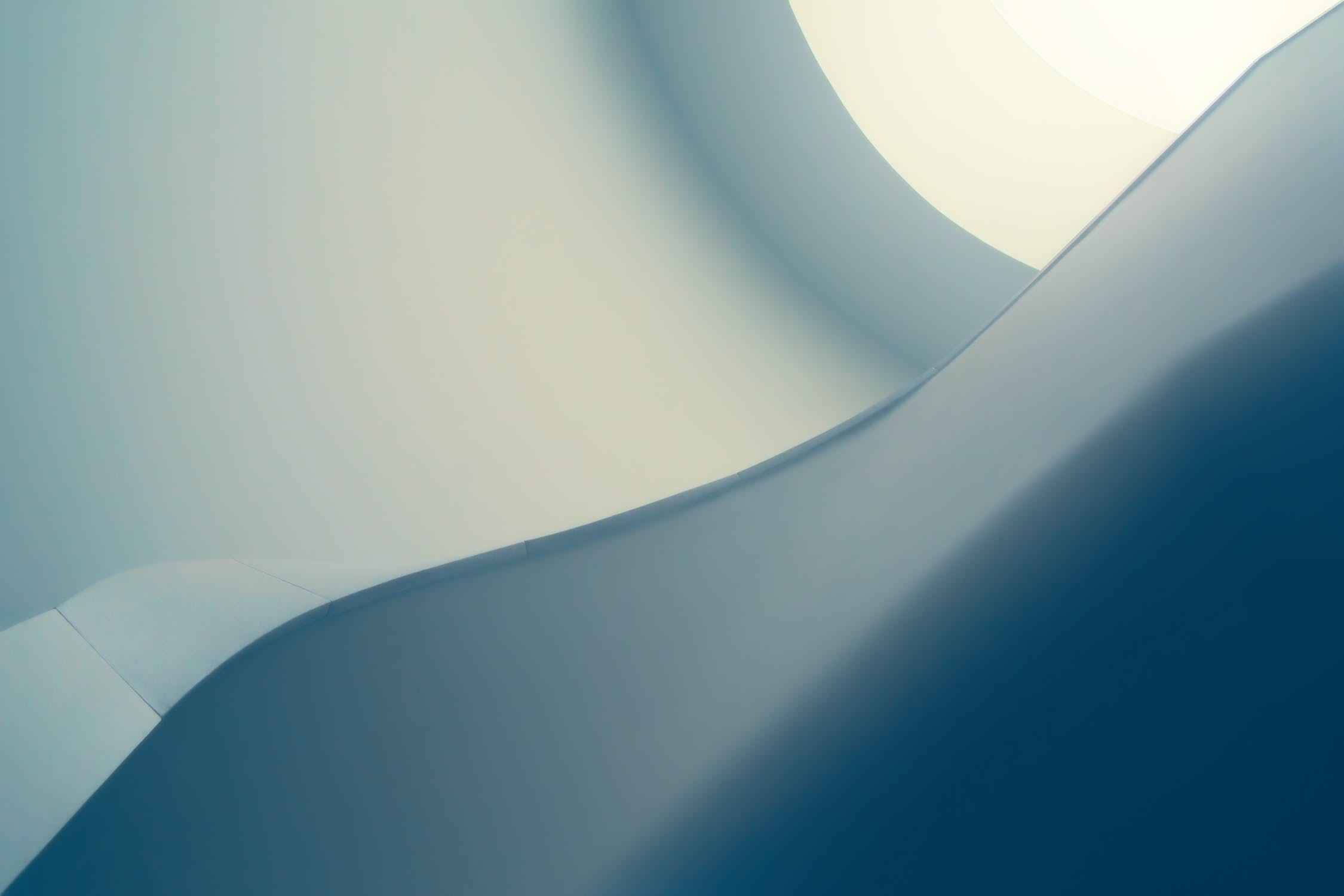 Ben Breen, DEDSOFebruary 17, 2023
3
DoD SDR Information
Please find below the DoD SDR resource user information:
SDR Community initial points of contact for SDR submission questions and issues:
Component specific resources should be the initial touchpoint when addressing process, function, or application issues and questions.
Each Component has Supply, SDR and Small Arms leads that will be the initial touchpoint when addressing Supply, SDR and Small Arms related questions.
Link to component primary and alternate POCs can be found at:  https://www.dla.mil/Defense-Data-Standards/Committees/Contacts/ 
Component SDR Submitting Systems vary by Component
Users will contact their individual Component leads for support regarding specific SDR applications for the submission of SDRs.
Each Component can provide specific system support and user guide information.
Defense Enterprise Data Standard Office (DEDSO) and DAAS WebSDR support
DEDSO provides SDR DoD level process and business rule support to the individual Component SDR Leads and community as a whole.
DAAS and DAAS WebSDR support the DoD SDR Information Exchange that enables the Component specific SDR applications to communicate between submitters and responders or action activities when SDRs are identified.
Ben Breen, DEDSO
February 2023
4
Additional Online Resources
DLM Publications 
https://www.dla.mil/Defense-Data-Standards/Publications/ 
Acronyms – DLM Volume 1
https://www.dla.mil/Defense-Data-Standards/Publications/Vol-1-Concepts/
Ben Breen, DEDSOFebruary 2023
5
6